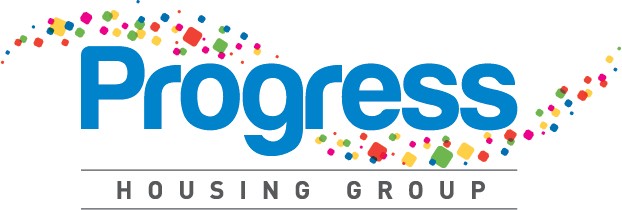 Electrical safety testing review
What did we do?
What did we find?
What is it?
What happens next?
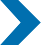 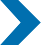 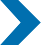 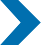 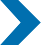 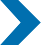 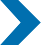 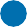 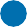 The group first met with the Compliance Manager to find out about the electrical safety test process.

He explained what happens, including how we contact tenants to arrange an appointment, provided copies of the letters used and the information given to tenants.  He also explained what happens if follow up work is needed. 

The group looked through the information provided, including letters sent to arrange the visit and information provided to tenants.  They also looked at information provided by other organisations as a comparison.

The group looked at a case study showing the experience of one of our tenants  and their electrical safety test.	

After the review was complete, the group met with the Compliance Manager again to tell him what they had found and their suggestions to make improvements for tenants.
Whilst the group found that some parts of the process were easy for tenants, including making an appointment at a suitable time, they made 9 recommendations to help improve the process for tenants.

These included:
Carrying out a short survey after each safety test to find out what tenants thought.
Having a standard “script” to use when booking appointments to make sure tenants get the same information.
Updating letters sent to tenants.
Providing information on the website to tell tenants what to expect.
Producing a leaflet or video to tell tenants what to expect.
Looking at process to book any follow up work whilst at the property.
Telling tenants they can have a copy of the electrical test certificate if they would like one.
Providing additional support to vulnerable tenants to make sure safety tests are completed.
Our volunteer tenants, who make up the Tenants’ Voice – improving services group, chose to carry out a review of our electrical safety testing process, to see if they could make any suggestions to improve the process for tenants.

We carry out an electrical safety test to a property every 5 years to make sure all the electrics are safe for tenants to use.

It is really important that the safety checks are completed as they help keep tenants and their home safe.

The test is quite in-depth, so we particularly wanted to look at the information provided to tenants to make sure it explains everything properly.
Now that the group has given their report and recommendations to the Compliance Manager, he has put together a plan to implement the suggestions made.

Some of the recommendations can be introduced quickly, but others will take some time to introduce.  It is hoped that all 9 recommendations will be completed by end December 2022.

An update on progress will be given to the quarterly meeting of the Tenants’ Voice – improving services group until they are happy their review is complete.

An update is also provided to our Group board every three months to tell them how work is progressing.

If you would like to read more information about the report and the findings of the review, you can find this by following this [link].
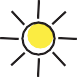 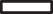 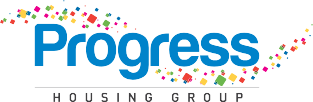 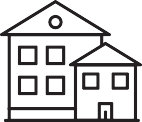 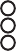 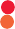 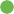 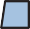 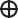 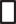 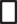 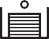 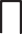